BUCKINGHAM PALACE
BUCKINGHAM PALACE
Buckingham Palace has served as the official London residence of the UK’s sovereigns since 1837 and today is the administrative headquarters of the Monarch. Although in use for the many official events and receptions held by The Queen, the State Rooms at Buckingham Palace are open to visitors every summer. 
Buckingham Palace has 775 rooms. These include 19 State rooms, 52 Royal and guest bedrooms, 188 staff bedrooms, 92 offices and 78 bathrooms. In measurements, the building is 108 metres long across the front, 120 metres deep (including the central quadrangle) and 24 metres high.
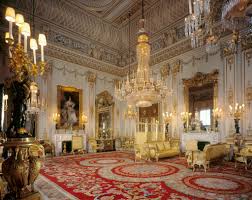 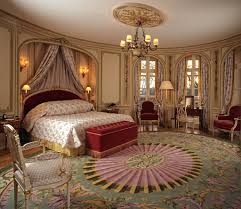 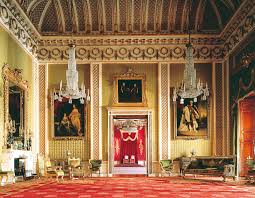 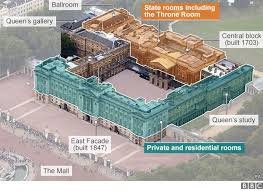 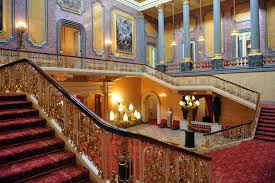